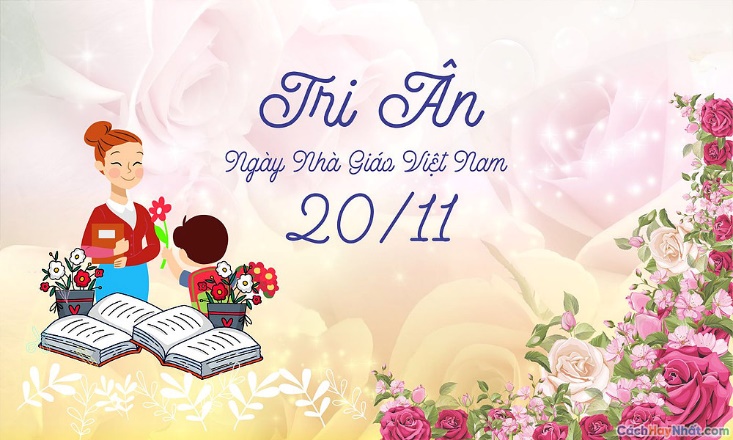 PHÒNG GIÁO DỤC VÀ ĐÀO TẠO HUYỆN THANH OAI
TRƯỜNG TRUNG HỌC CƠ SỞ TÂN ƯỚC
Tân Ước, ngày 15 tháng 11 năm 2021
Lịch sử hình thành ngày nhà giáo Việt Nam?
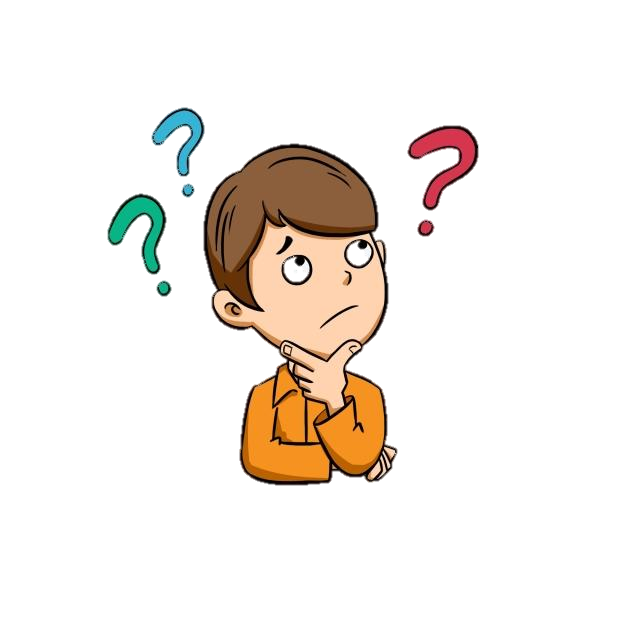 Ý nghĩa ngày nhà giáo Việt Nam 20/11?
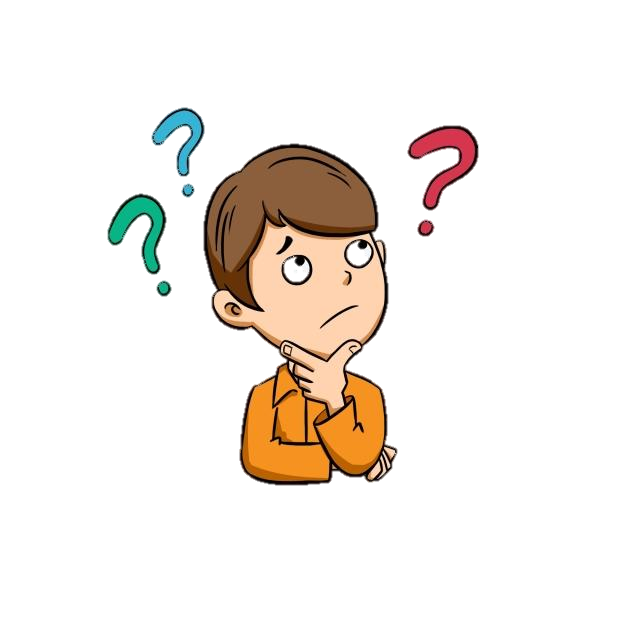 Các hoạt động để tri ân những người thầy?
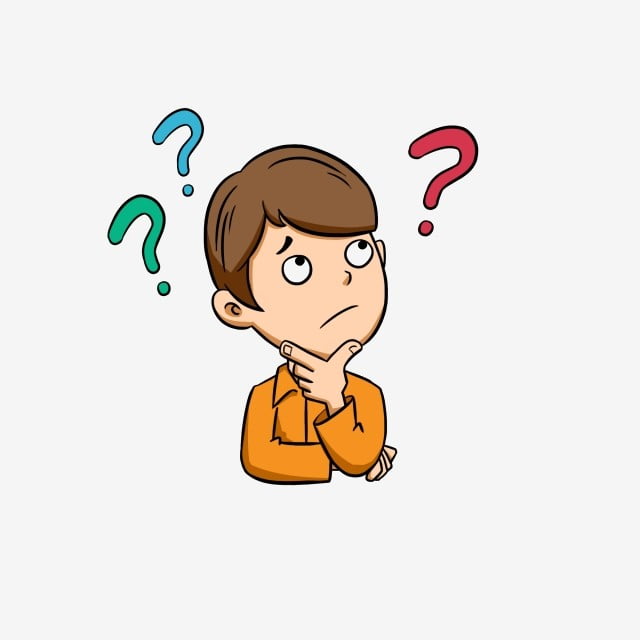 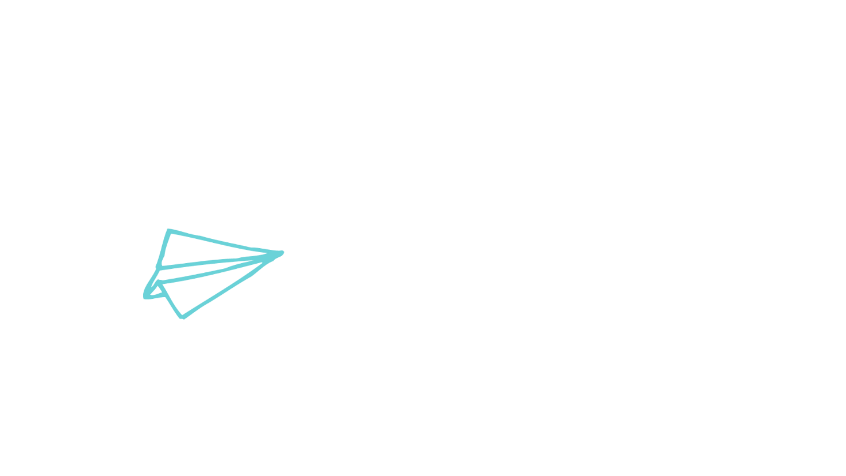 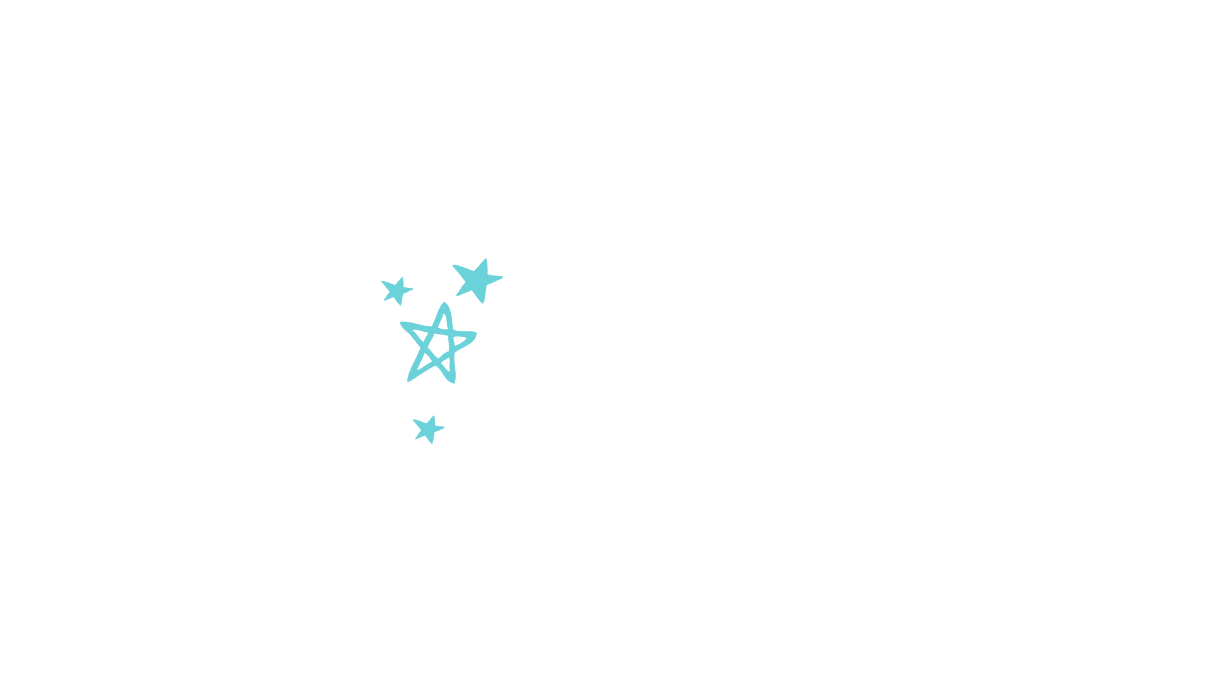 1. Thi đua hoa điểm tốt với chủ đề “Điểm 10 kính dâng thầy cô”
Đăng kí Ngày học tốt, tuần học tốt
Học sinh đạt danh hiệu 20/11
Điều kiện: Điểm thi giữa kì ba môn Toán – Văn – Anh đạt từ 8 điểm trở lên
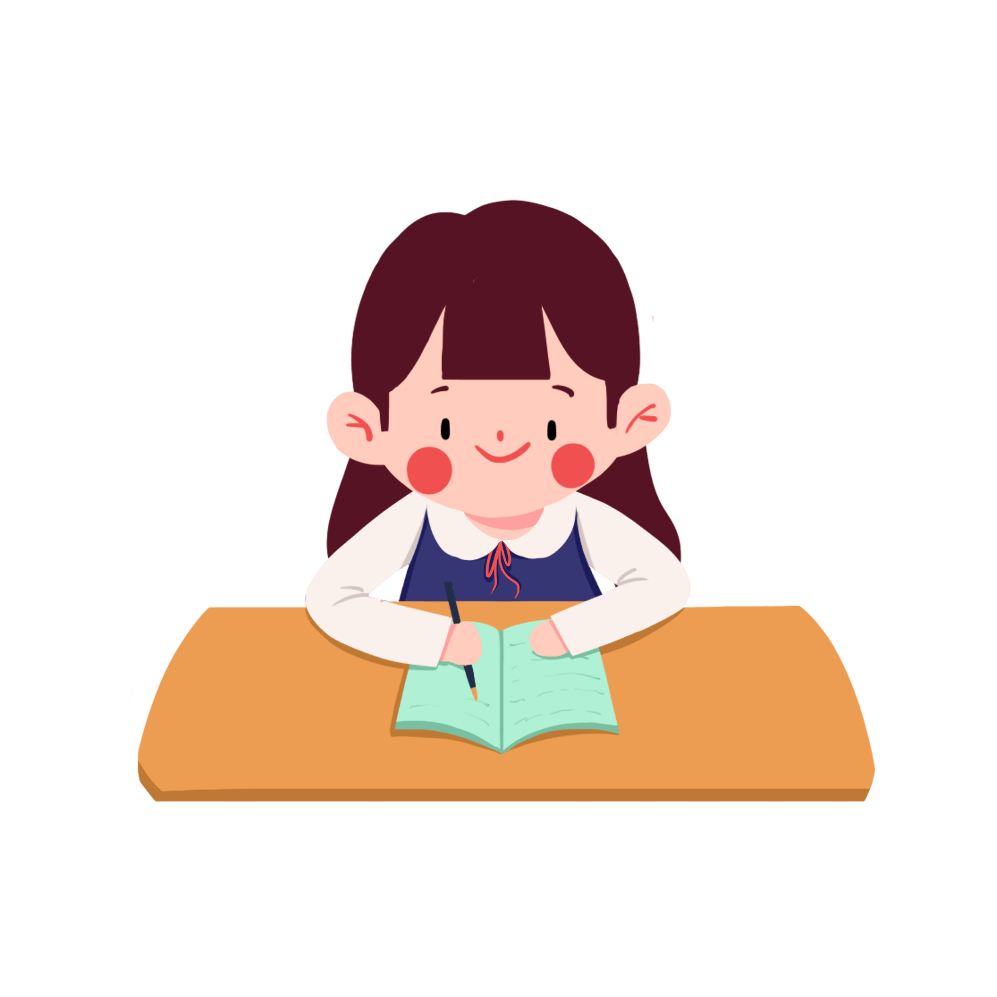 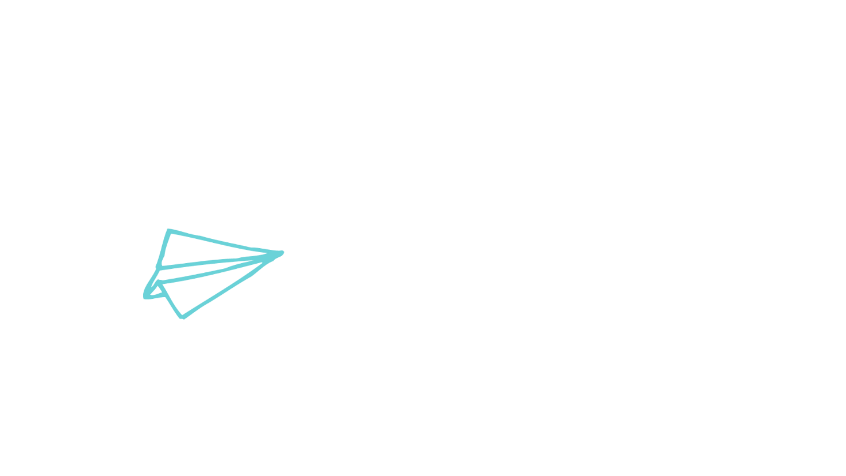 2. Cuộc thi vẽ tranh “Chiếc ô tô mơ ước” và “Thế giới không khói thuốc lá”
Mỗi chi đội tối thiểu 5 sản phẩm 
a. Yêu cầu về sản phẩm dự thi
-  Vẽ tranh kích thước khổ A3/A4
- Chất liệu: Chất liệu tùy chọn.
b. Nộp sản phẩm dự thi
- Thông tin của tác giả: Họ tên, ngày sinh, lớp 
- Bài dự thi được chụp và lưu dưới dạng file ảnh jpg.  
- Đặt tên: họ và tên_ngày sinh_lớp_cuộc thi vẽ tranh
- Địa chỉ nộp: Qua zalo của GV Mĩ thuật (Cô Thanh Thanh)
- Hạn nộp: 16/11/2021 (Thứ 3)
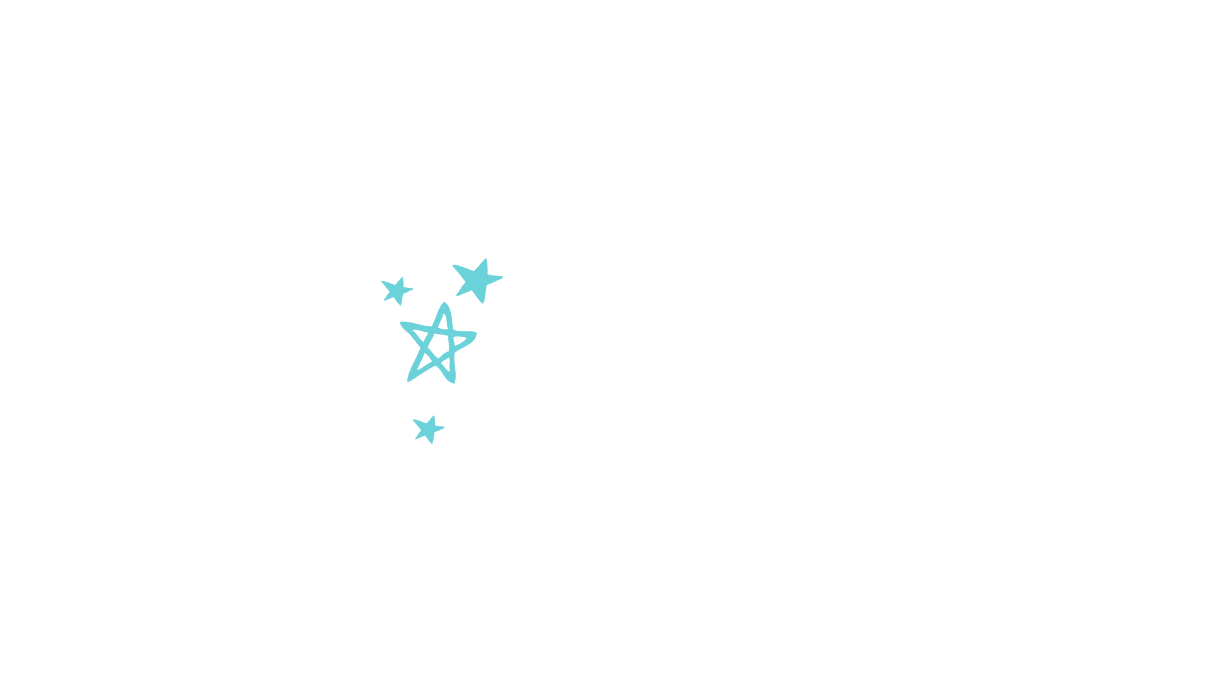 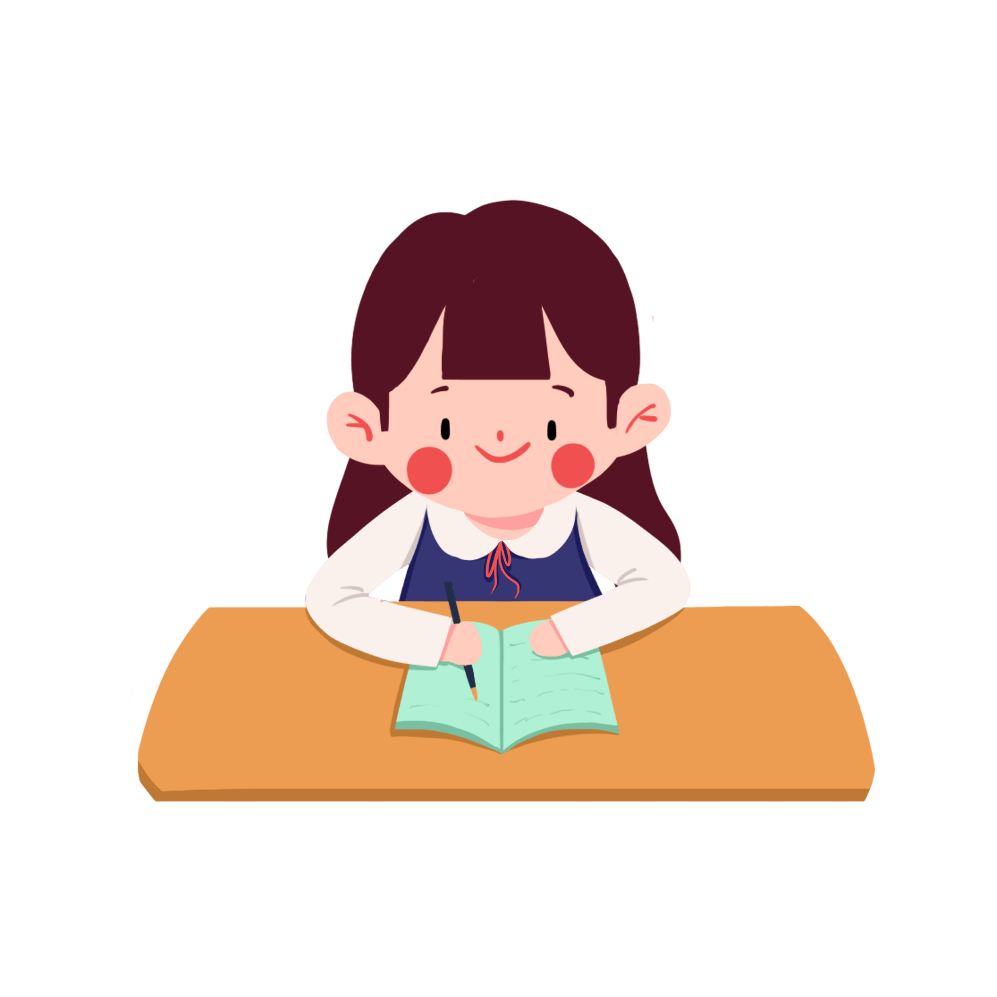 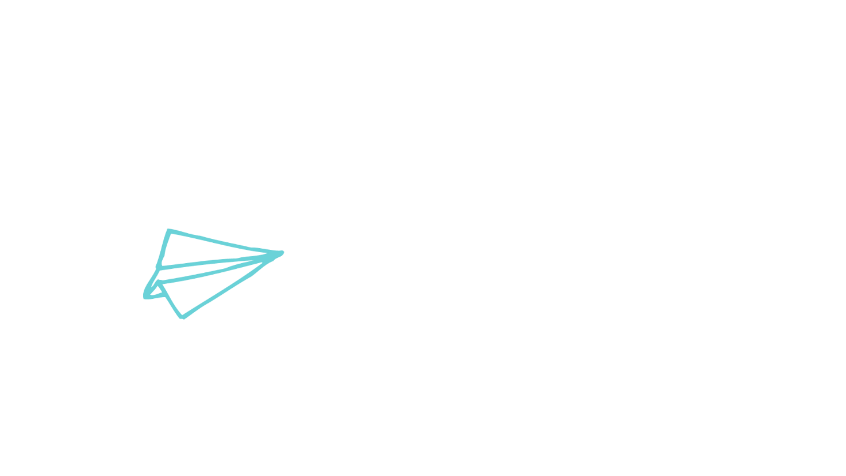 3. Cuộc thi Hưởng ứng “Tháng nói không với rác thải nhựa dùng một lần”
Mỗi chi đội tối thiểu 5 sản phẩm 
a. Yêu cầu về sản phẩm dự thi
- Hình ảnh HS sử dụng sản phẩm thay thế, thân thiện với môi trường 
- Tái sử dụng các vỏ chai, lọ, ... dùng 1 lần thành những sản phẩm như hộp bút, giỏ trồng cây,... Các sản phẩm dự thi (HS cầm sản phẩm để chụp) sẽ gửi cho GV TPT hạn muộn nhất là tối thứ 3 (ghi rõ họ tên và lớp)
b. Nộp sản phẩm dự thi
- Thông tin của tác giả: Họ tên, ngày sinh, lớp 
- Bài dự thi được chụp và lưu dưới dạng file ảnh jpg.  
- Đặt tên: họ và tên_ngày sinh_lớp_cuộc thi _jpg
- Địa chỉ nộp: Qua zalo của GV Mĩ thuật (Cô Thanh Thanh)
- Hạn nộp: 16/11/2021 (thứ 3)
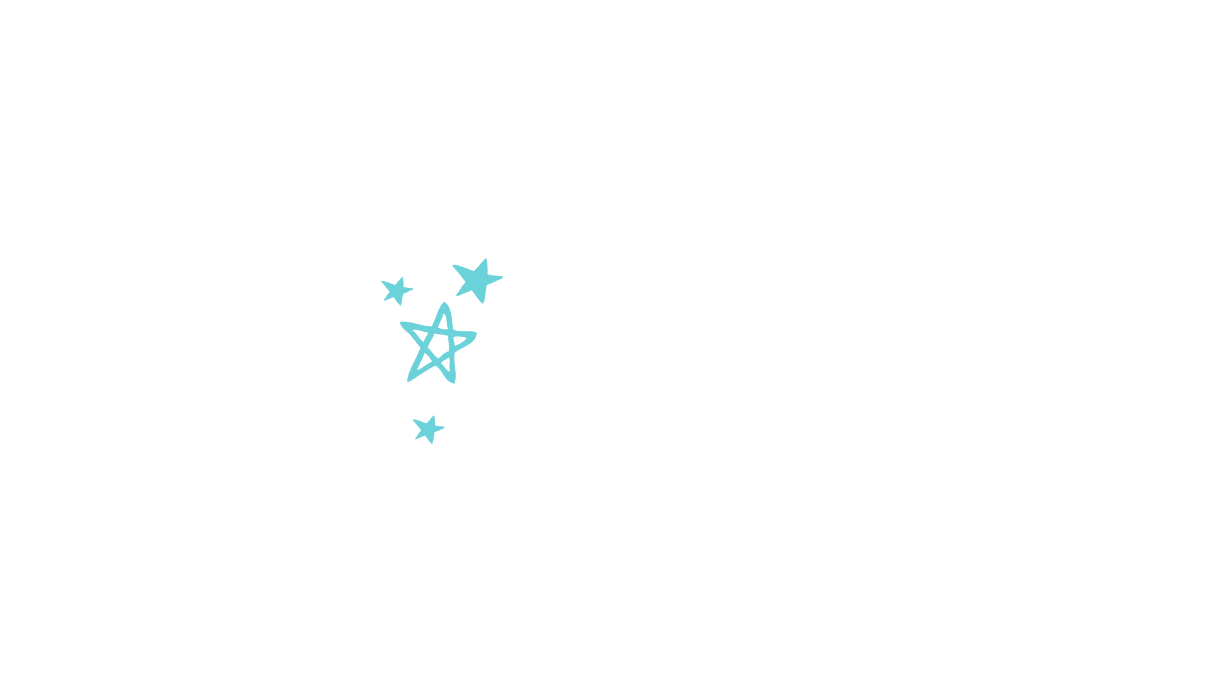 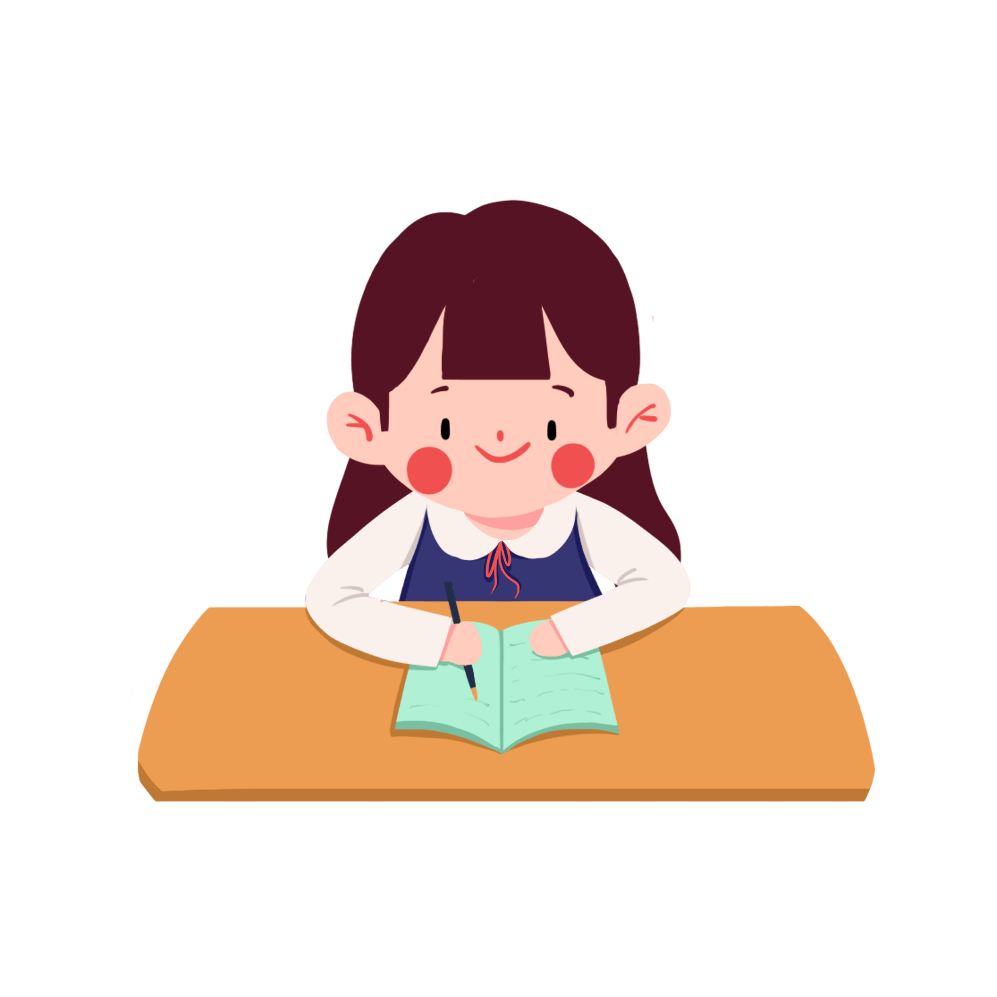 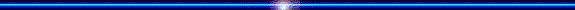 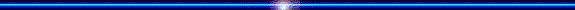 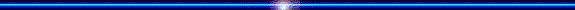 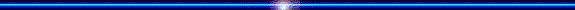 ?
^
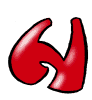 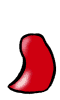 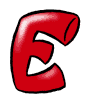 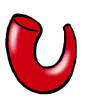 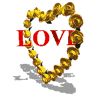 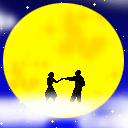 `
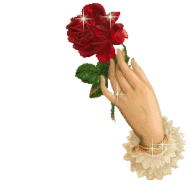 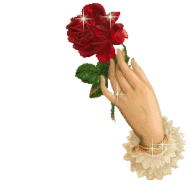 ^
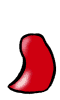 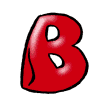 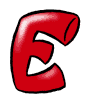 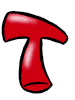 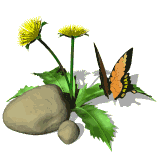 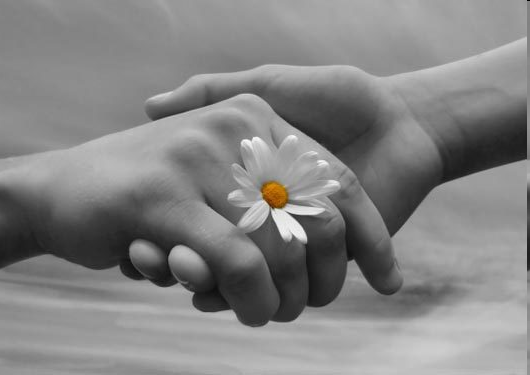 Câu 1 :   Liên hiệp Quốc tế các công đoàn giáo viên được thành lập vào tháng năm nào?
A. 5/1946
B. 6/1946
C. 7/1946
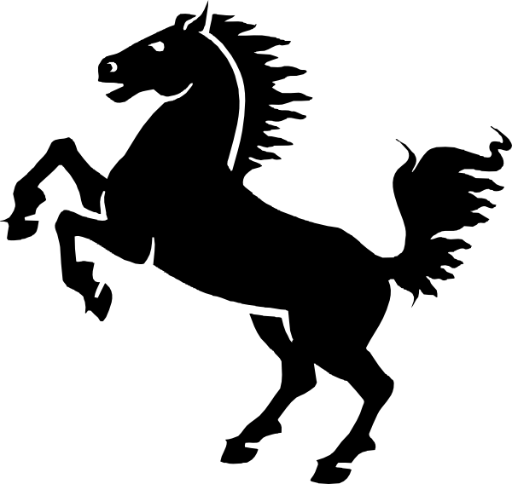 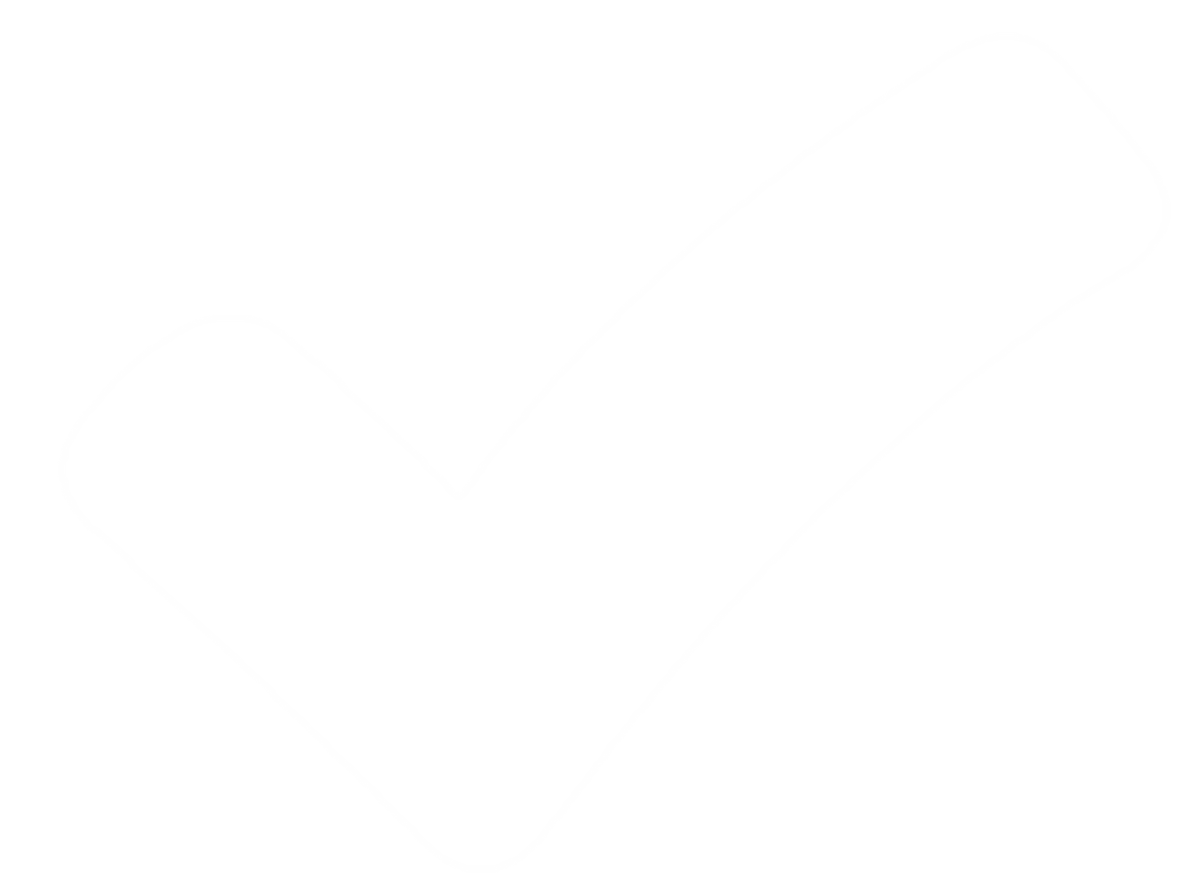 Câu 2: Lễ kỉ niệm ngày nhà giáo Việt Nam đầu tiên được tổ chức vào ngày/ tháng/ năm nào?
A. 20/11/1954
B. 20/11/1946
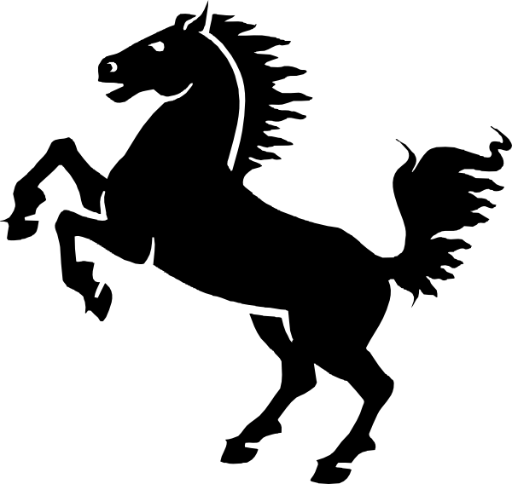 C. 20/11/1982
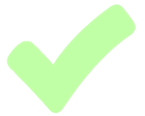 Câu 3: TrườngTHCS Tân Ước có bao nhiêu lớp?
A. 8
B. 9
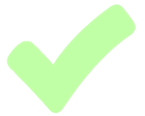 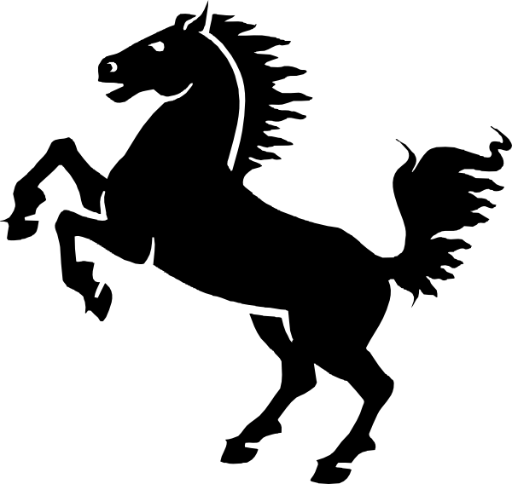 C. 10
Câu 4 : Trường THCS Tân Ước có tổng số cán bộ, GV, nhân viên?
A. 30
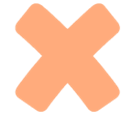 B. 26
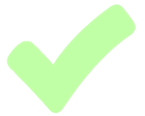 C. 22
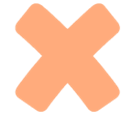 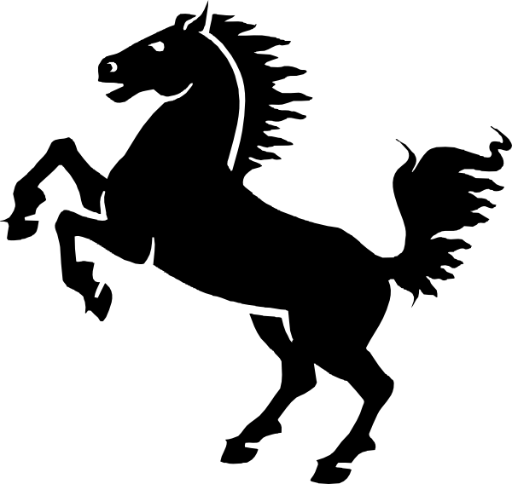 Câu 5 : Năm 2021 – 2022, trường THCS Tân Ước được đón bao nhiêu em học sinh lớp 6?
A. 100
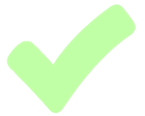 B. 98
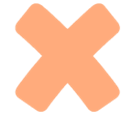 C. 96
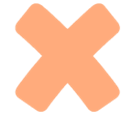 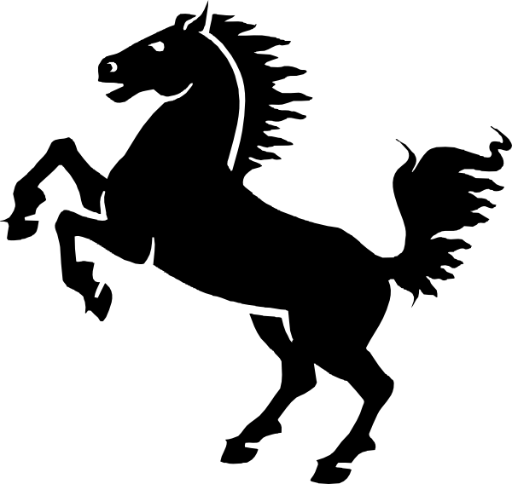 Câu 6: Có bao nhiêu học sinh ở tất cả các khối?
A. 330
B. 331
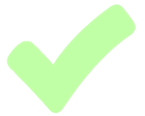 C. 345
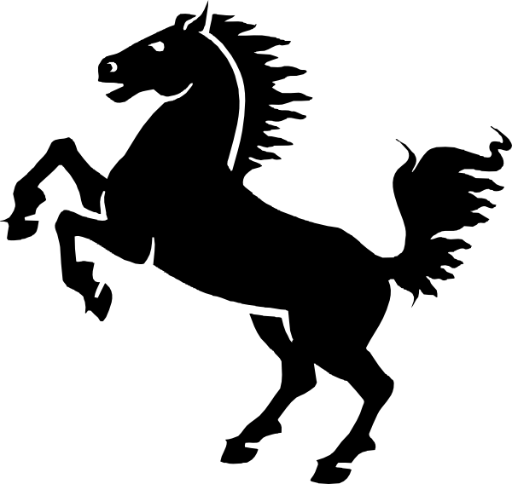 Câu 7: Trường THCS Tân Ước tọa lạc ở đâu?
A. Thôn Tri Lễ
B. Thôn Ước Lễ
C. Thôn Phúc Thụy
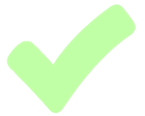 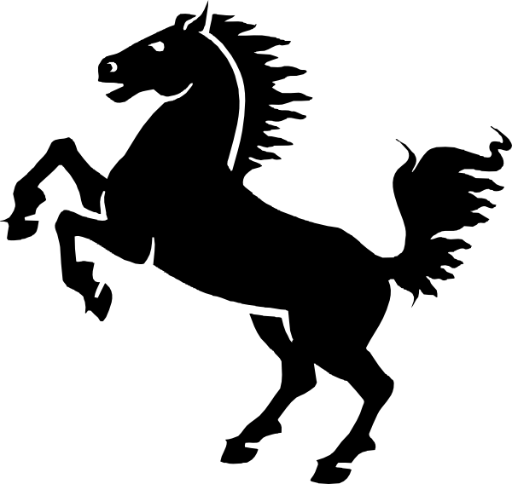 Câu 8: Năm học 2021 – 2022, trường THCS Tân Ước có học sinh đạt giải Ba cấp thành phố môn gì?
A. Môn Anh
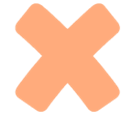 B. Môn Toán
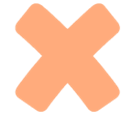 C. Môn Văn
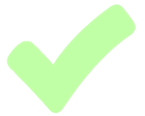 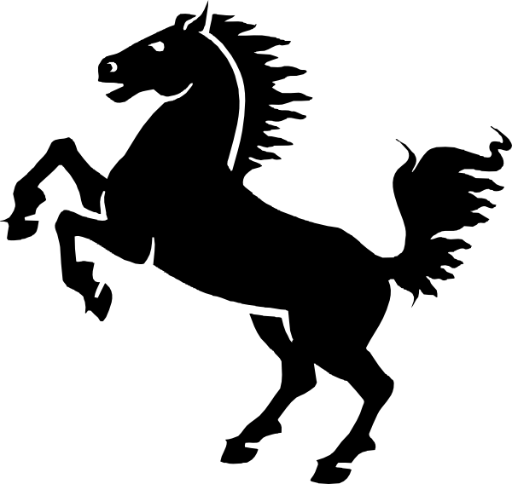 Hãy gửi những lời tri ân của em tới các thầy cô giáo nhân ngày nhà giáo việt nam!
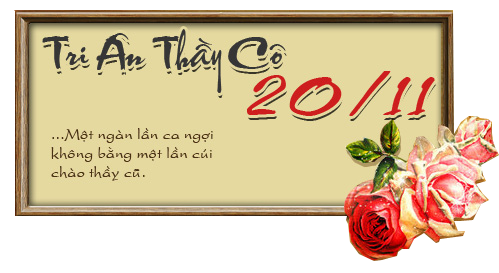